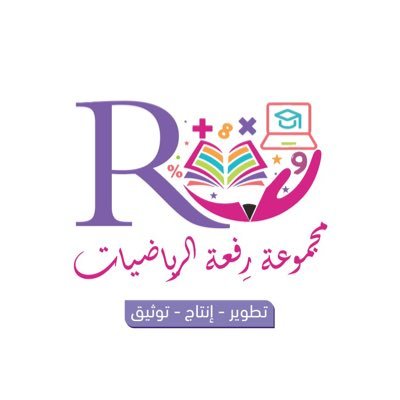 12 - 3
 أحل المسألة
أبحث عن نمط
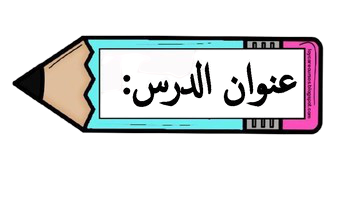 أ.أحـمـد الأحـمـدي  @ahmad9963
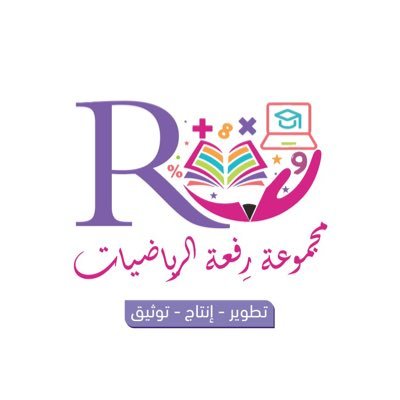 فكرة الدرس

أبحث عن نمط
لأحل المسألة .
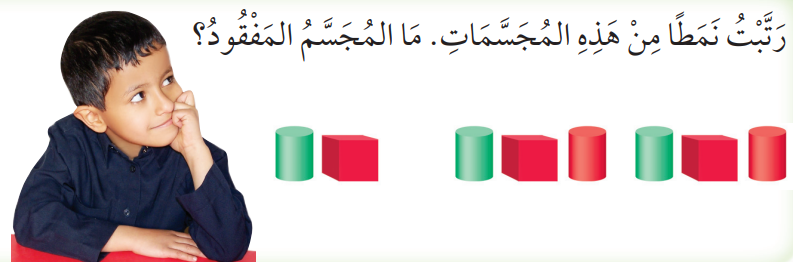 أ.أحـمـد الأحـمـدي  @ahmad9963
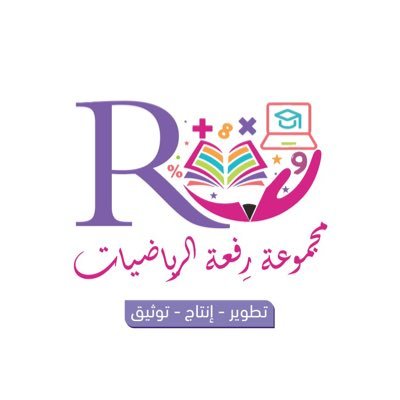 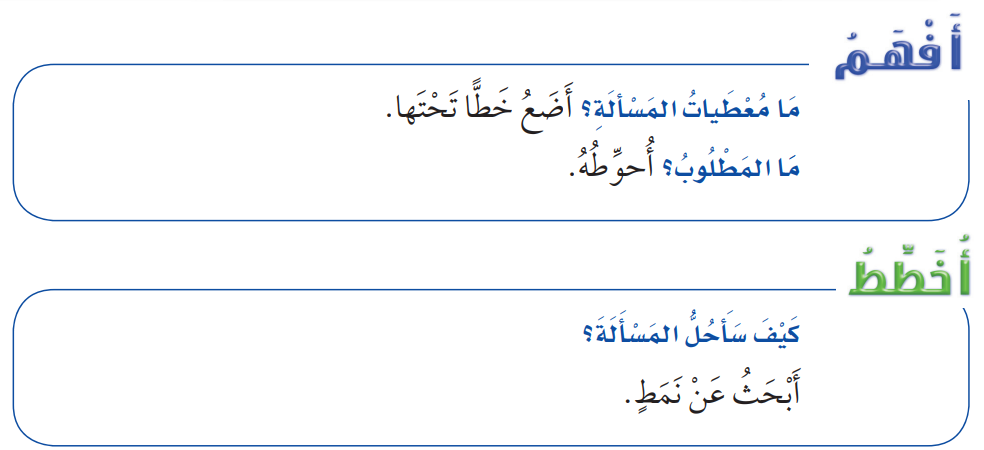 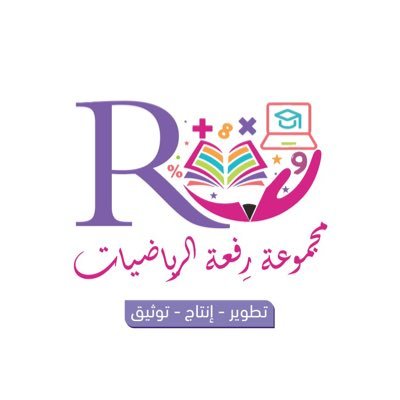 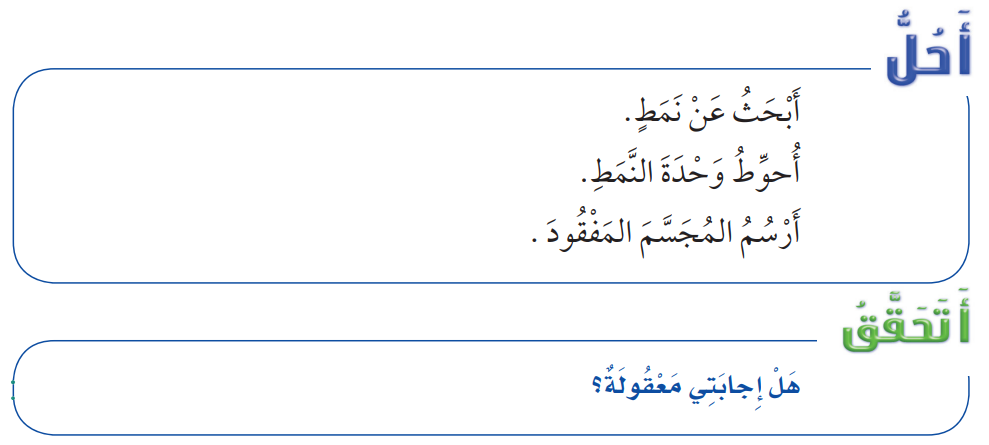 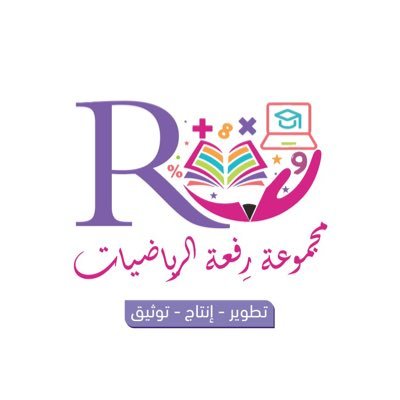 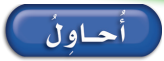 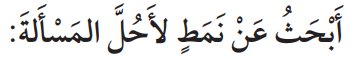 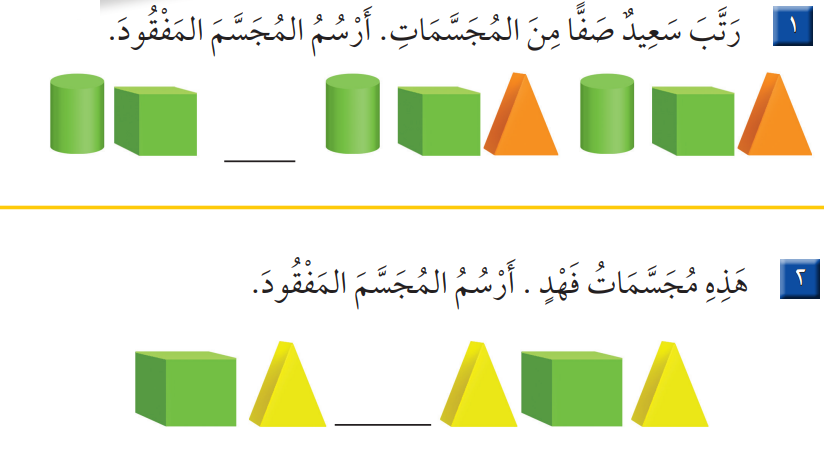 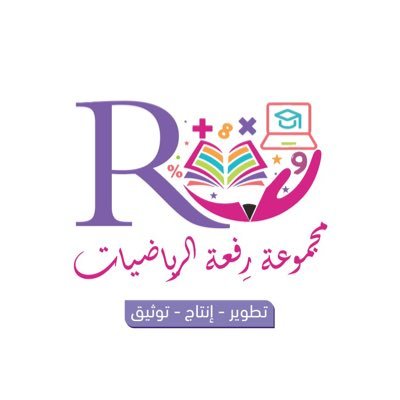 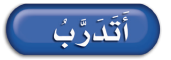 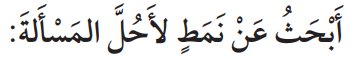 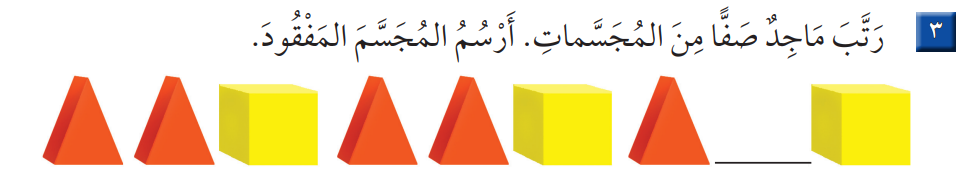 أ.أحـمـد الأحـمـدي  @ahmad9963
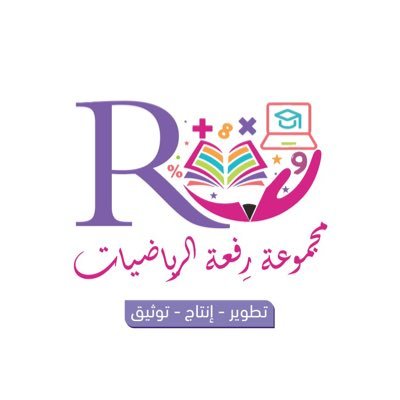 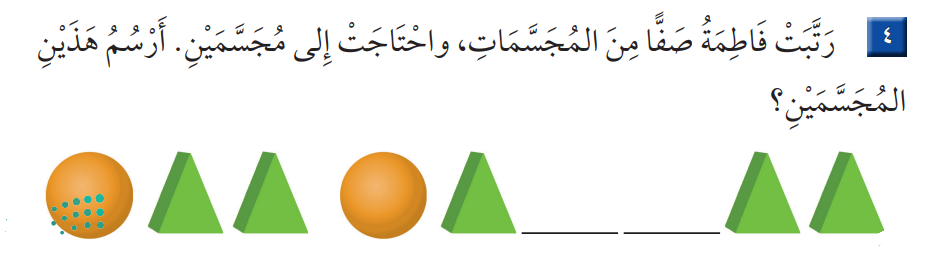 أ.أحـمـد الأحـمـدي  @ahmad9963